Physical Electronics                           lecture-6
Dr. Suha I. Al- Nassar
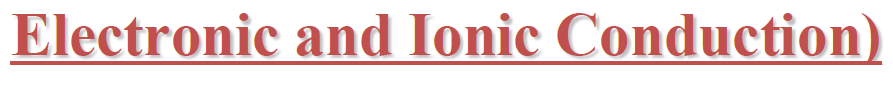 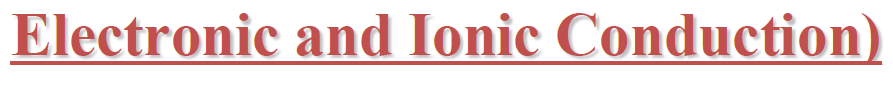 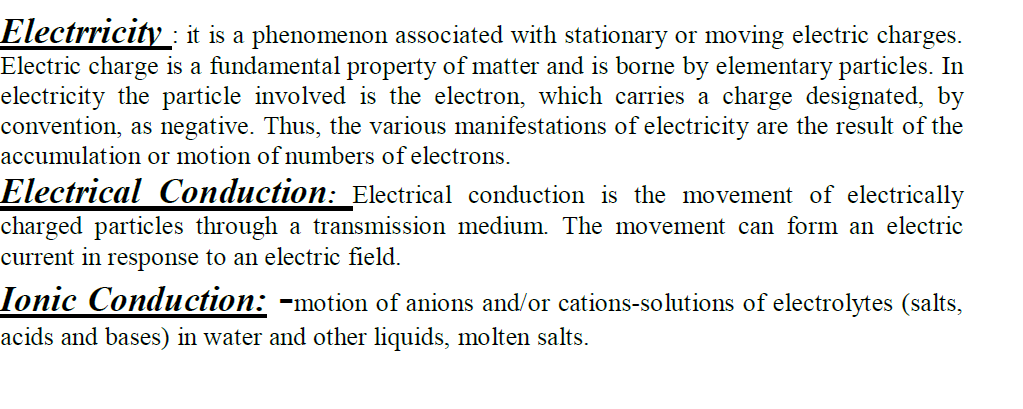 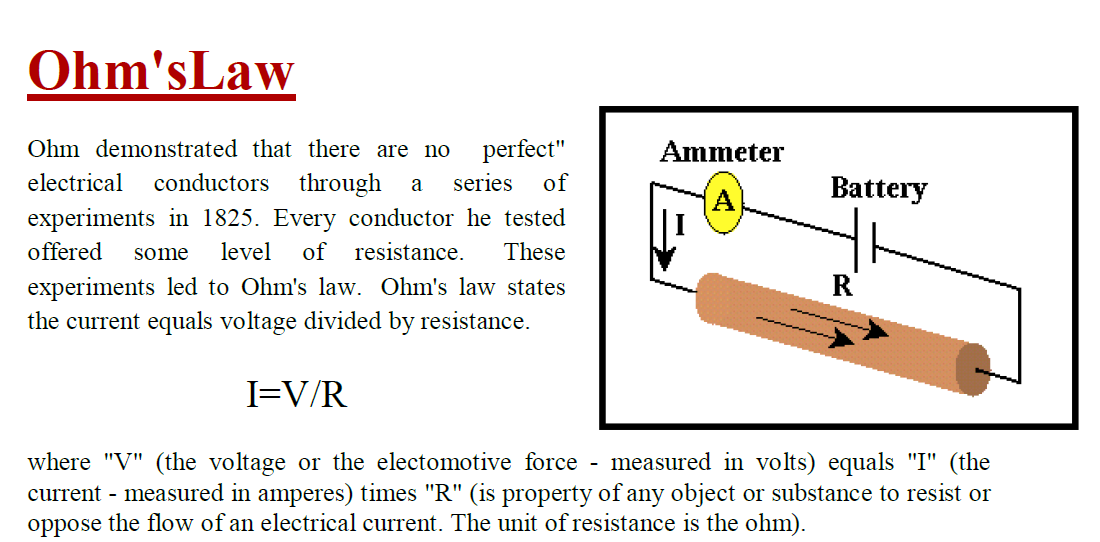 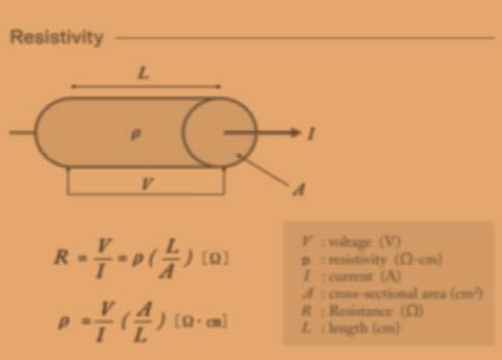 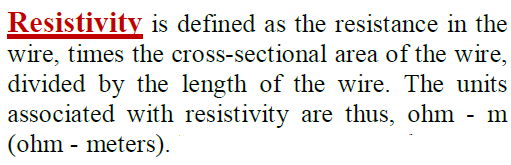 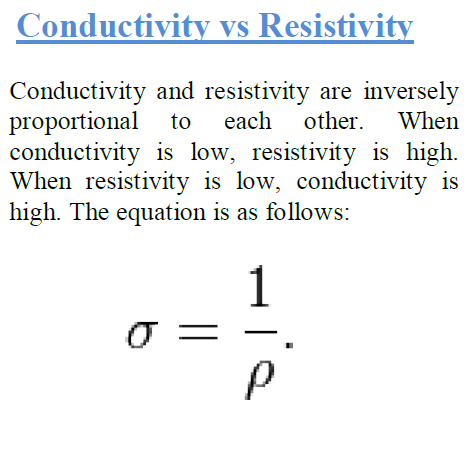 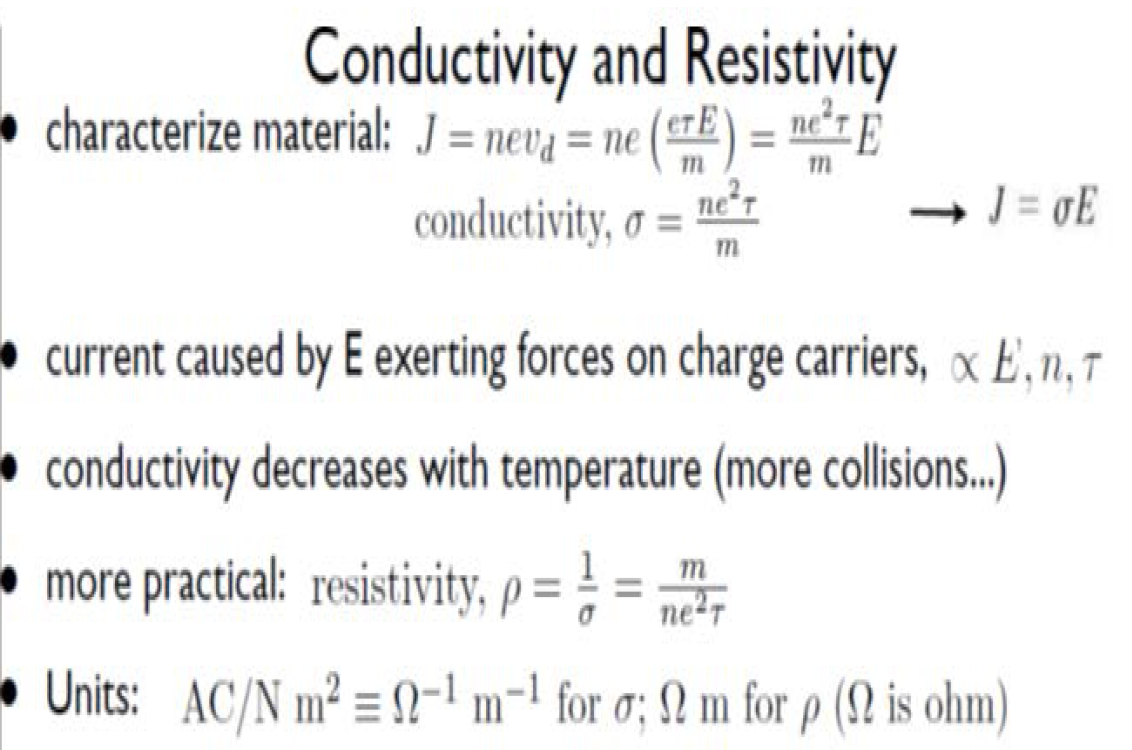 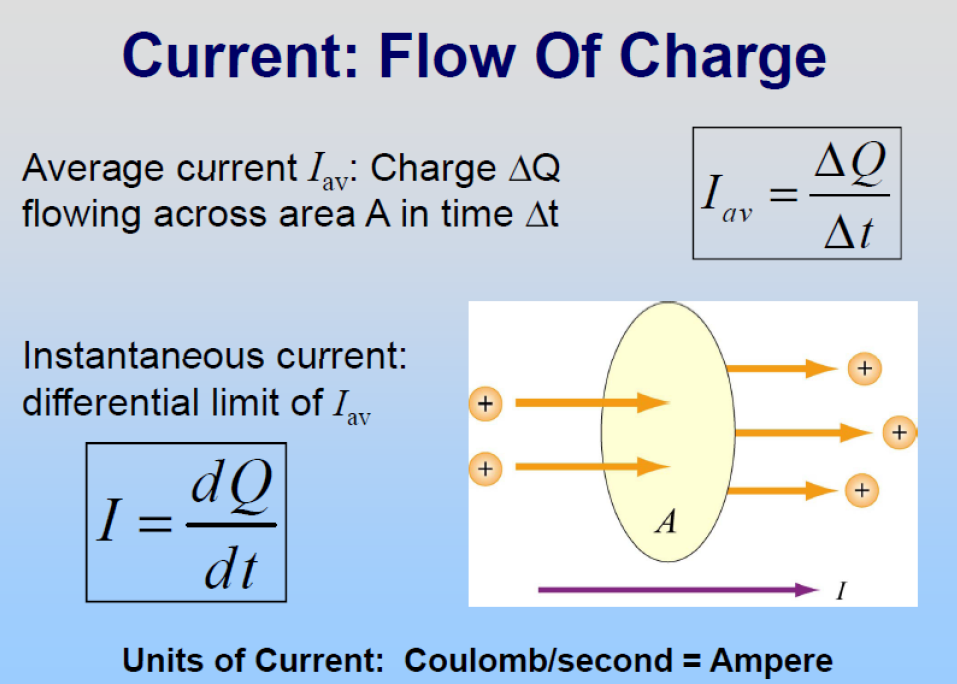 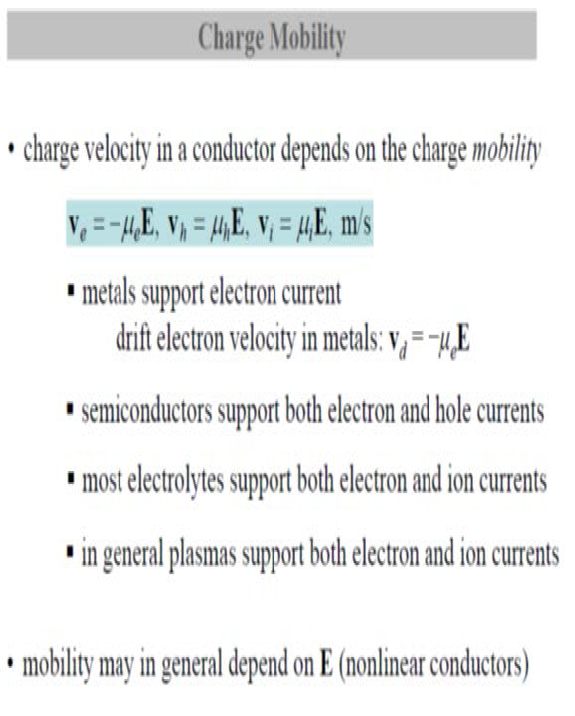 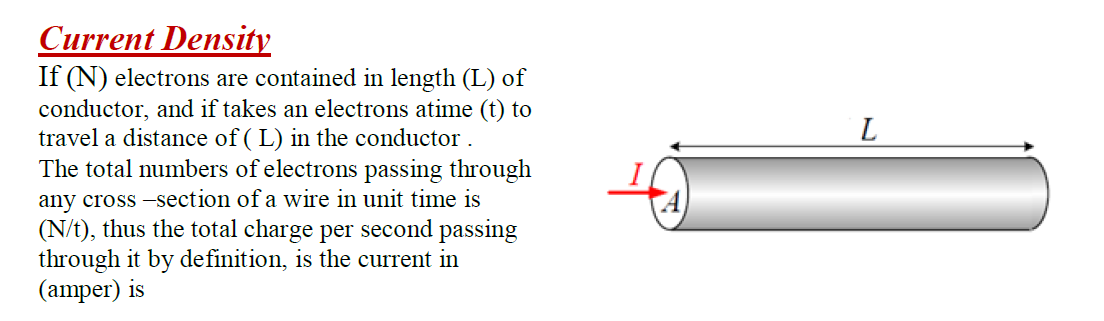 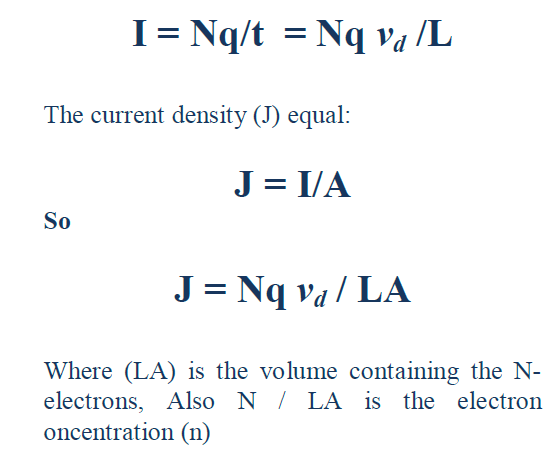 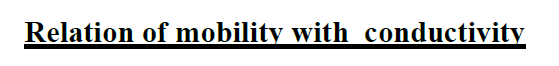 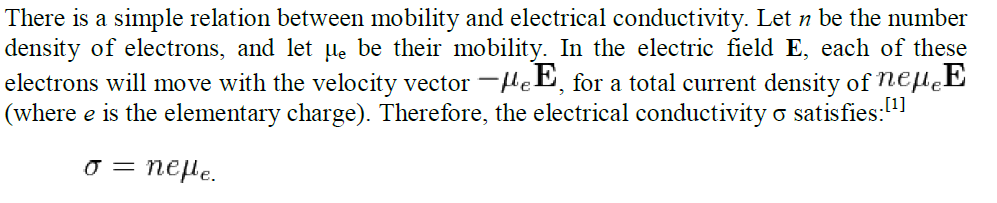 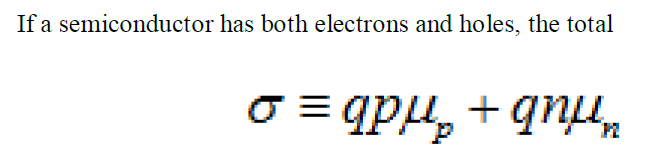 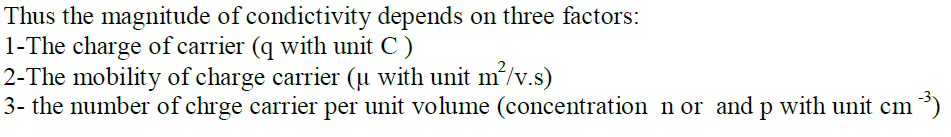 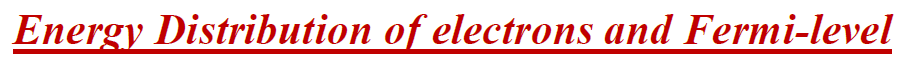 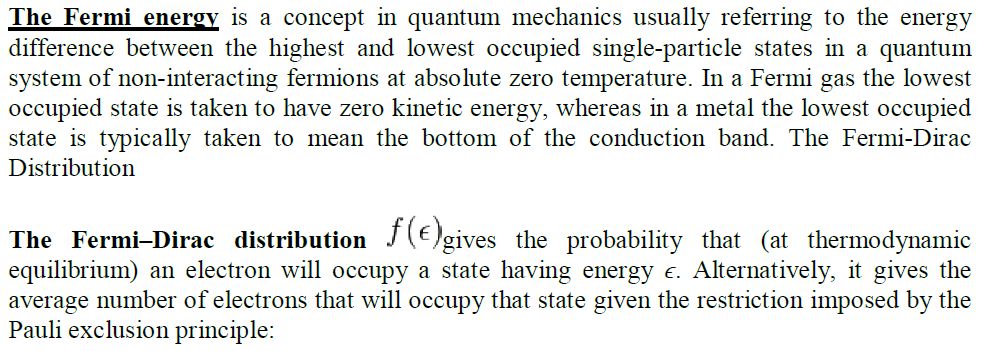 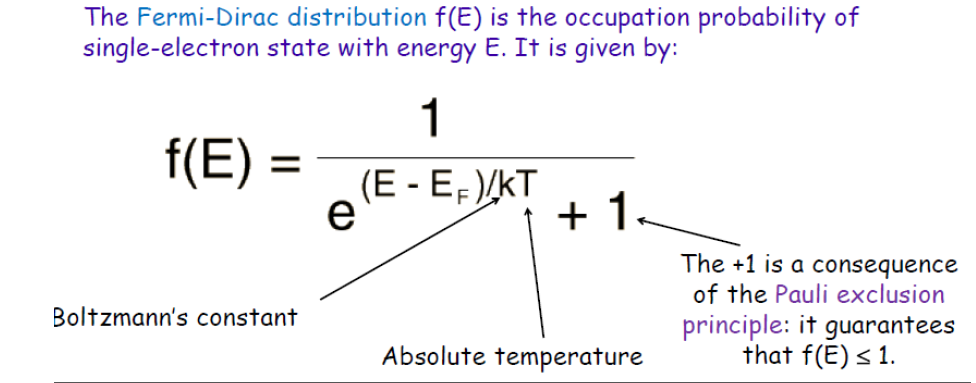 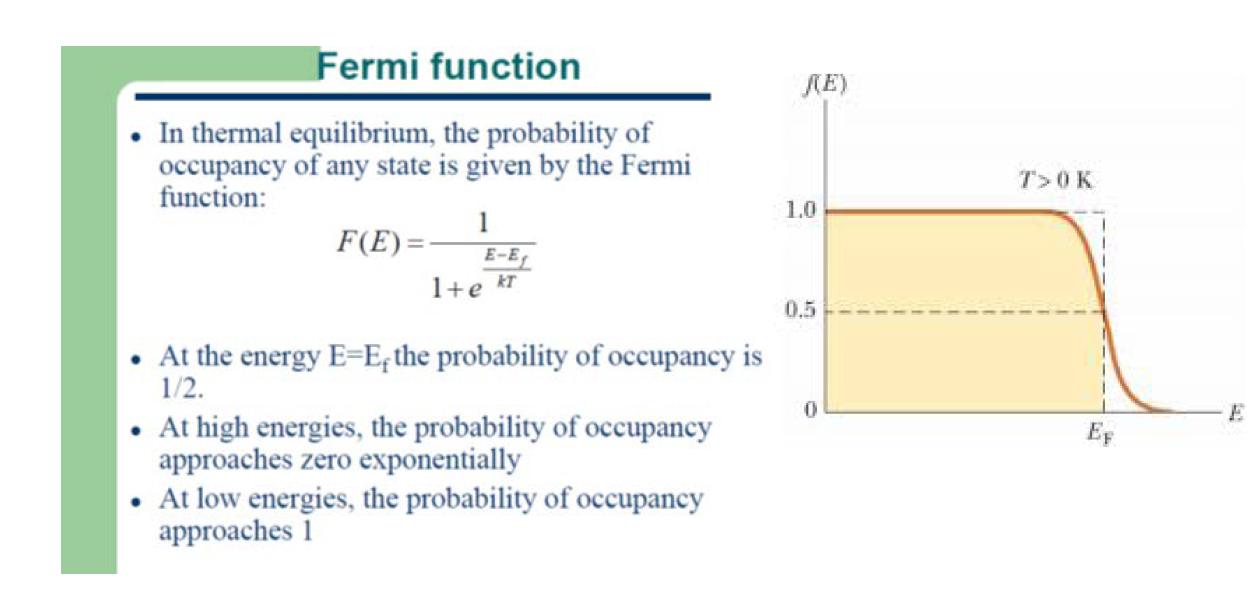 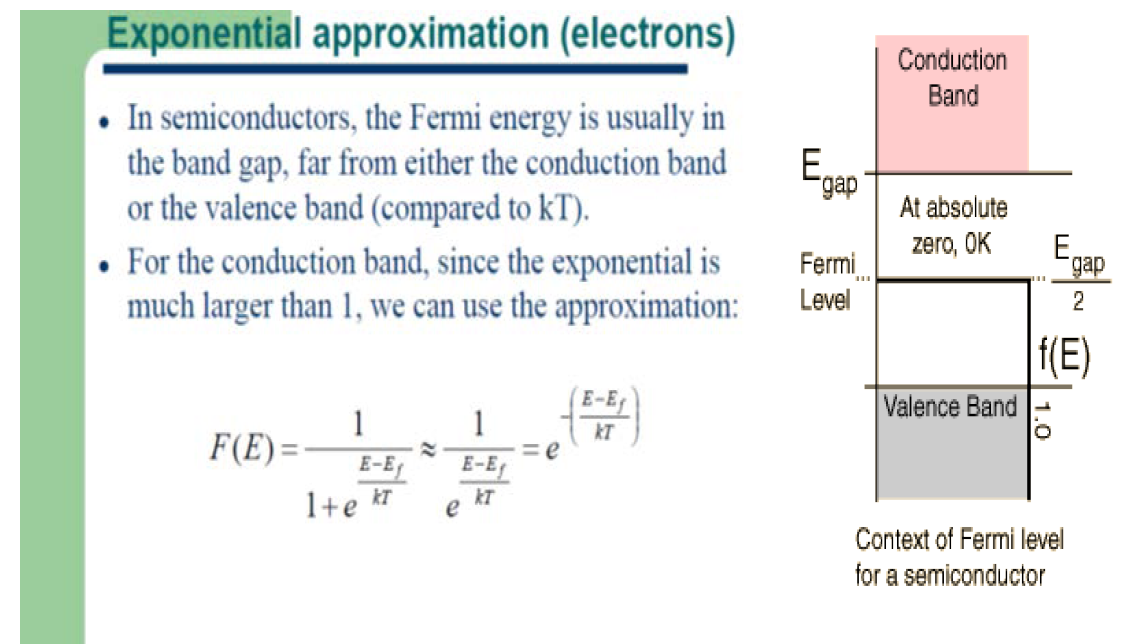 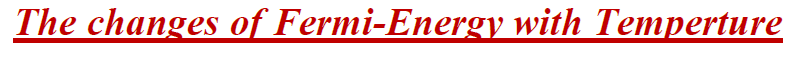 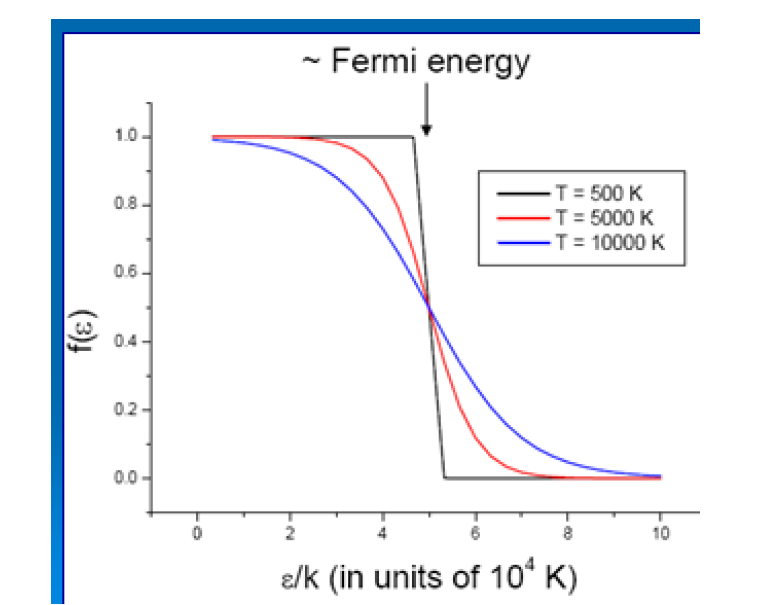 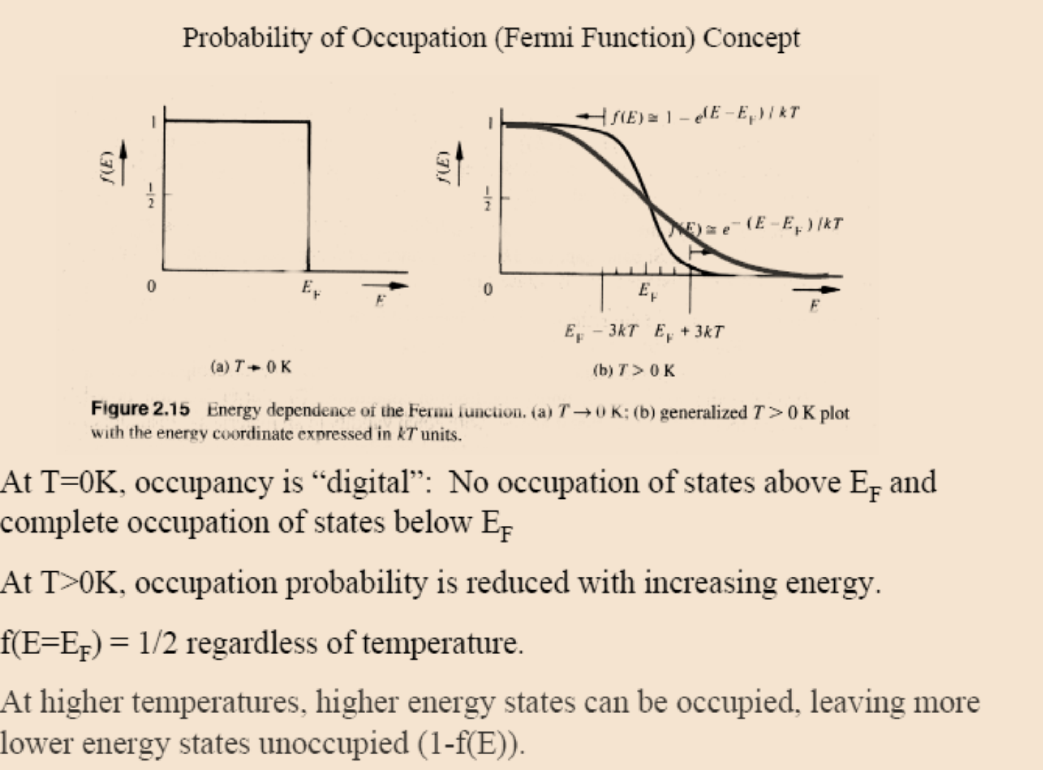 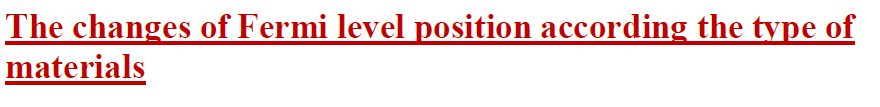 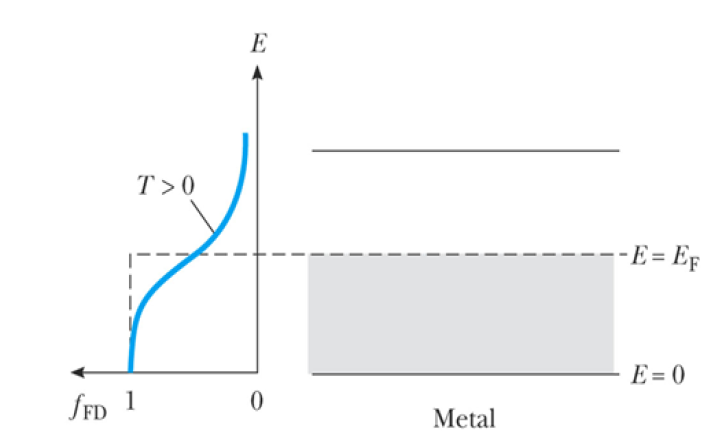 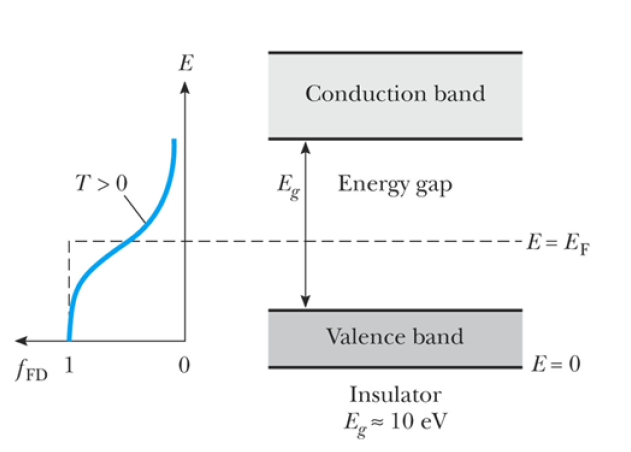 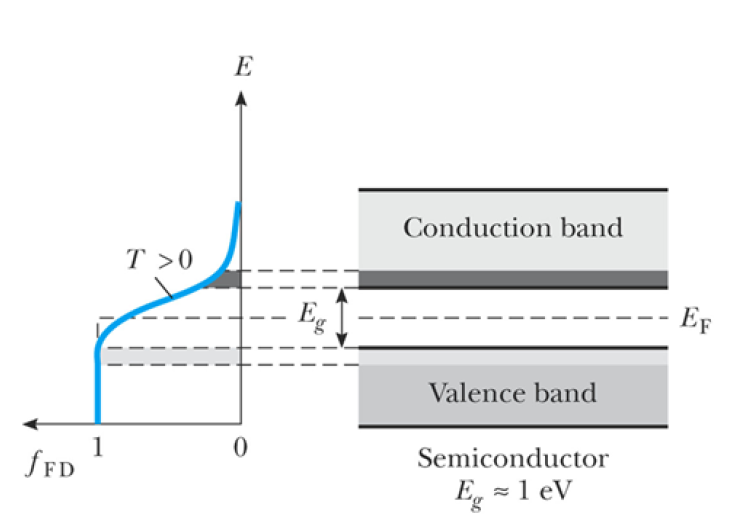